S＆D　テクニカルアカデミー　　会社案内
代表あいさつ
S＆Dテクニカルアカデミー
初めまして、S＆Dテクニカルアカデミーの田中です。

この度60歳の定年を迎えるにあたり一念発起し起業

させて頂く事となりました。

私はこれまで物流会社にて安全管理の業務に就かせて

頂き多くの経験、知識、資格を得る事が出来ました。

これからはそれらを活かし、物流業界のみならず、多種

多様な業種の「安全対策」「救命措置」「防災対策」の

お力になれればと考えております。

何卒宜しくお願い致します。
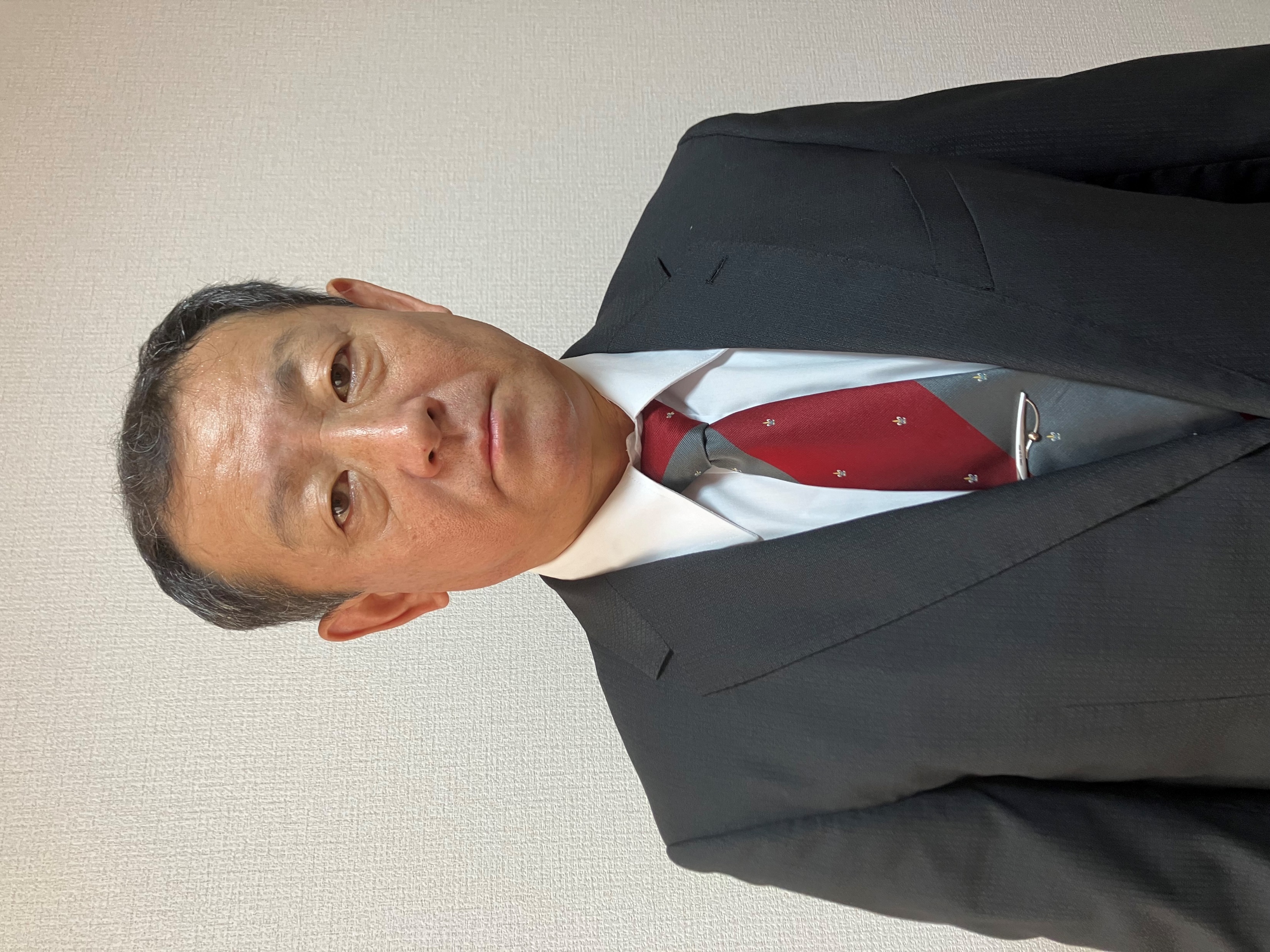 起業に至った思い
S＆Dテクニカルアカデミー
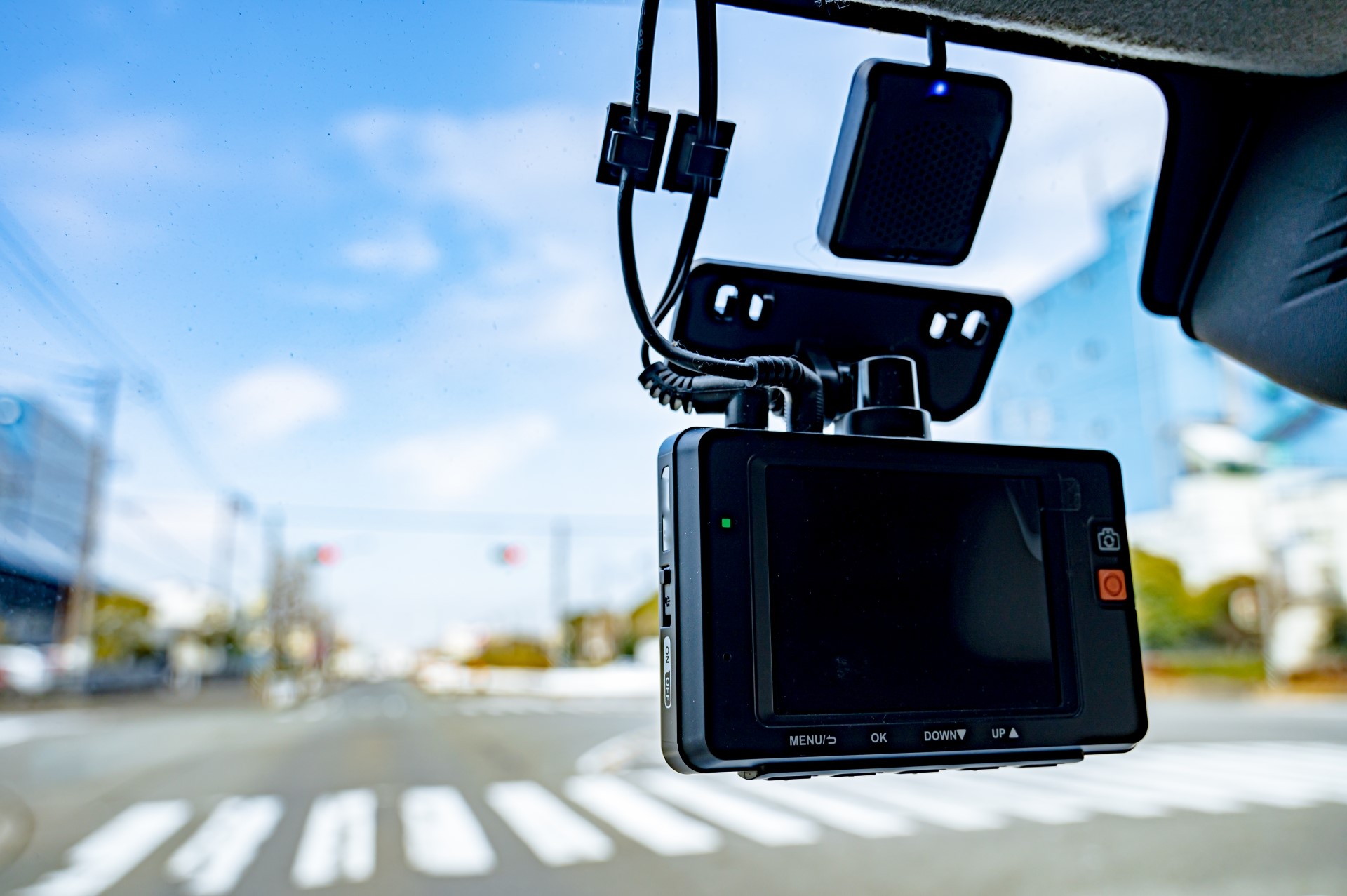 近年、完全自動化に向けた技術が進歩してきております。

しかし、事故が完全になくなる事もなく技術の進歩に乗じて

これまで経験した事の無い類の事故が増えております。

昨今、ニュースなどで幼い命が奪われると言う事故が後を絶

たず非常に心を痛めております。

持論では御座いますが、現時点では事故の殆どがヒューマン

エラーとなります。

このヒューマンエラーをなくすにはやはり「人」の意識を

変える以外にないと考えております。
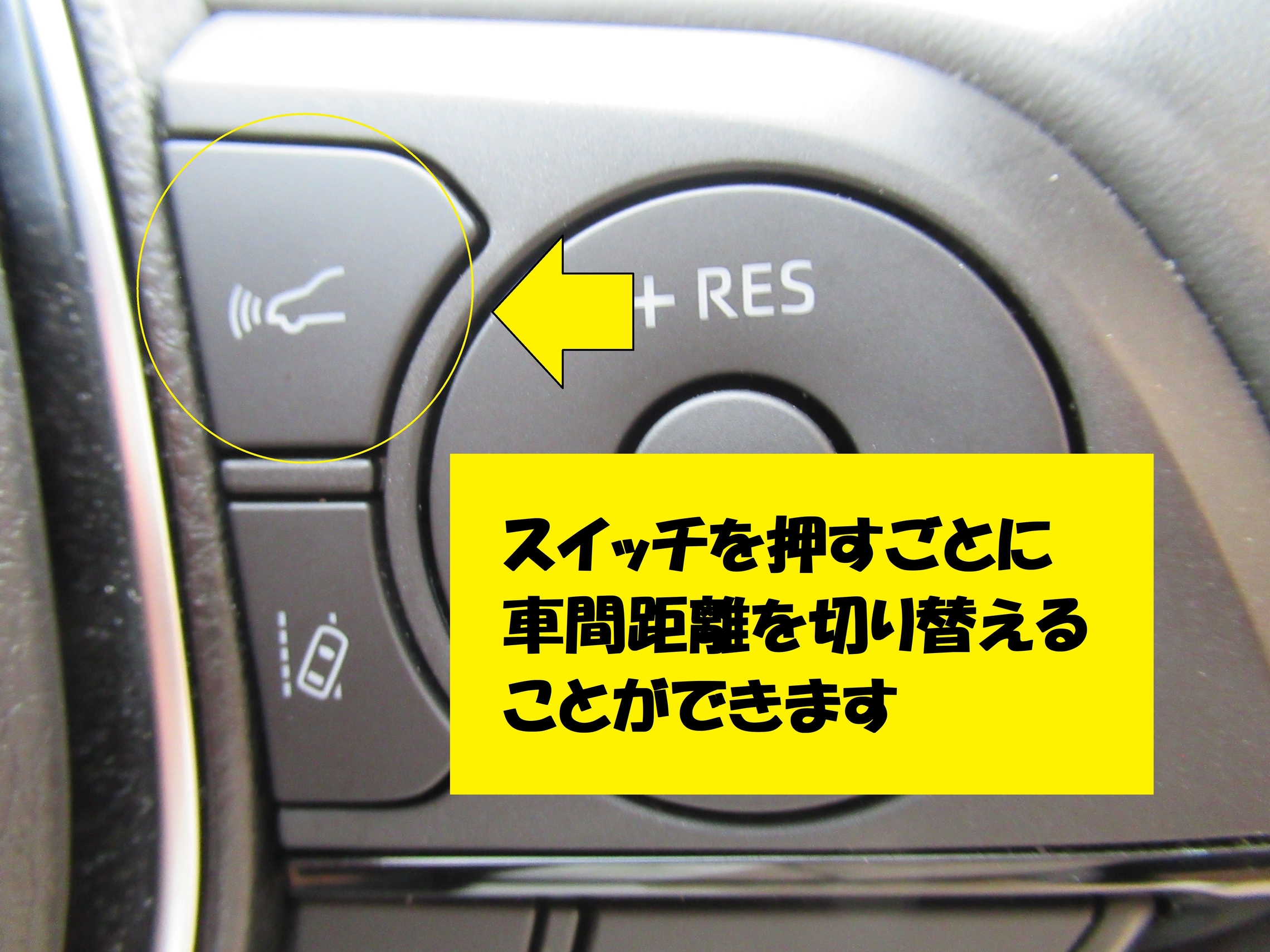 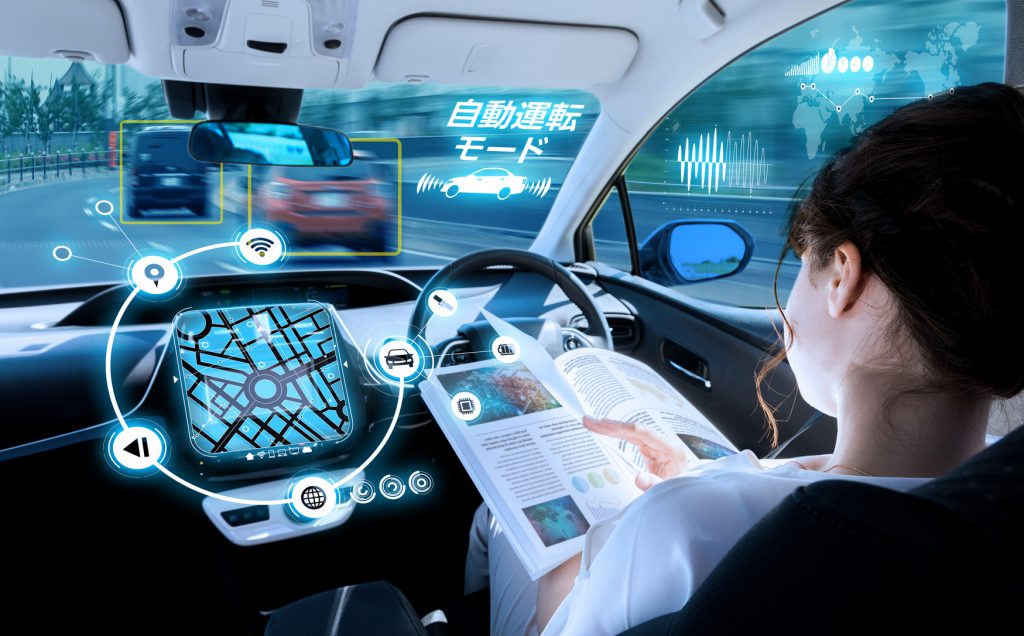 起業に至った思い
S＆Dテクニカルアカデミー
その「人の意識を変える」という事は非常にパワーのいる、

また、変えるためには知識、経験が必要となります。

このアカデミーを設立した一番の目的は事故をなくすことも

その目的の一つですが、特に「幼い命が失われる事を防ぐ！」

事にあります。

その為には物流業界に留まらず、多種多様な業種への安全に

対しての技術、知識を広める事、更に救護をする際に必要な

「心肺蘇生法」「AEDの使用方法」「止血法」なども同時に

普及させ子供たちが安心して外を歩けるような社会にする事

に強い思いを持っております。
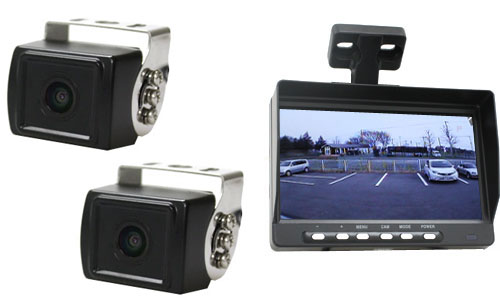 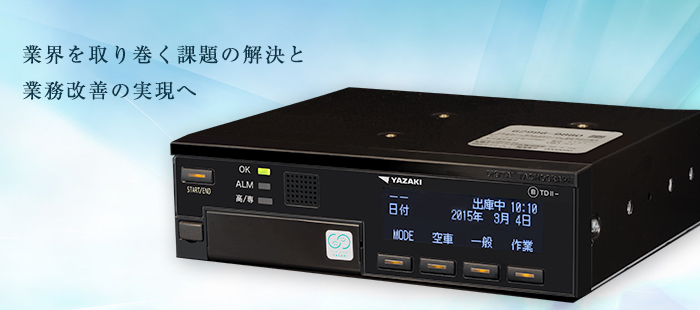 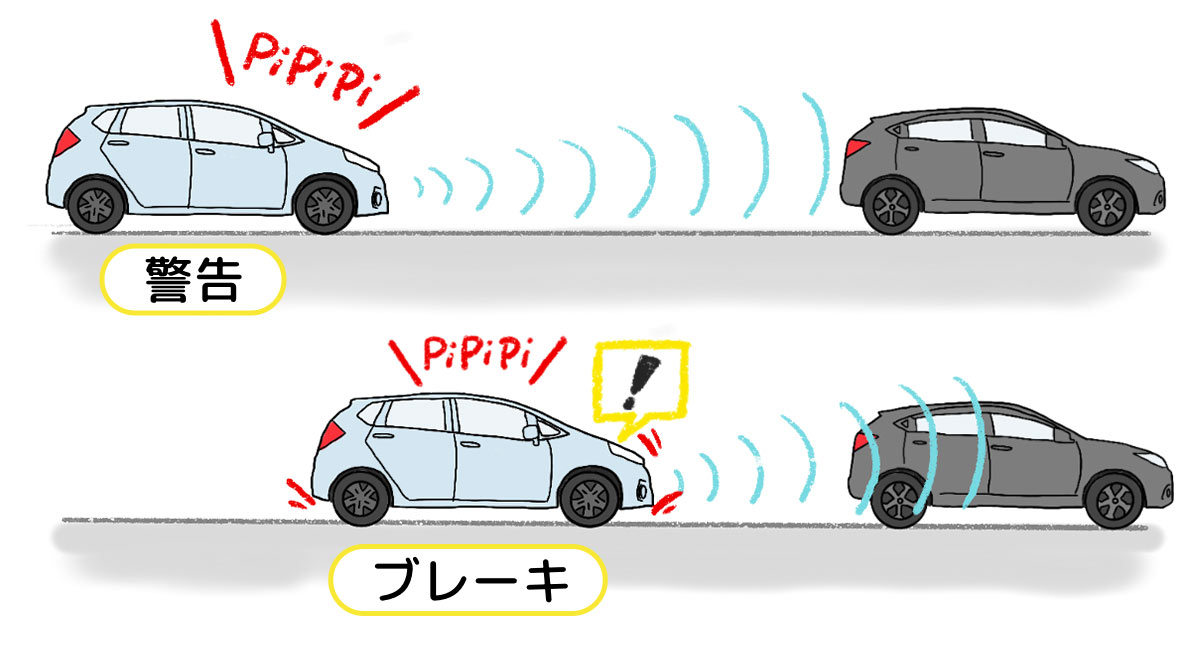 プロフィールと資格
S＆Dテクニカルアカデミー
【最終学歴】
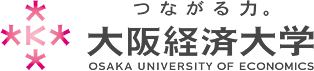 昭和63年3月　　大阪経済大学経済学部卒
【保有資格】（順不同）
・車両系荷役運搬機械等作業指揮者
・第一種衛生管理者
・積卸し作業指揮者
・運行管理者　近大貨物第　8998号
・安全管理者
・応急手当普及員
・ふぐ取扱登録者証（大阪府条例第44号）
・防災士
・甲種防火管理者
・他（運転免許等）
当社の実施できる内容
S＆Dテクニカルアカデミー
【運行に関する事】
【救命に関する事】
・普通救命講習Ⅰ・Ⅱ・Ⅲ

（講習終了後修了証をお渡しします）

　＜講習内容＞　心肺蘇生法　

　　　　　　　　人口呼吸の方法

　　　　　　　　AEDの使用方法

　　　　　　　　異物除去法

　　　　　　　　止血法
・ドライバー向け安全講習（座学）
・ドライバー添乗指導（路上横乗り）
【庫内作業に関する事】
・FLオペレーター向け安全講習（座学）
・FLオペレーター向け実技指導
【防災に関する事】
・防災知識全般
当社を利用して頂くメリット
S＆Dテクニカルアカデミー
【ドライバーさんへは】
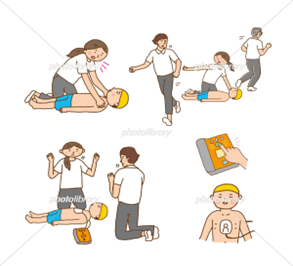 これまで延べ数千人のプロドライバーさんの指導教育をして参りました。

その経験を活かし、配送（達）・営業・送迎等（特に送迎は人の命を預

重要な業務）ドライバーさんの運転技術を今一度基本に戻し防衛運転を

心掛けるようにするお手伝いが出来る。
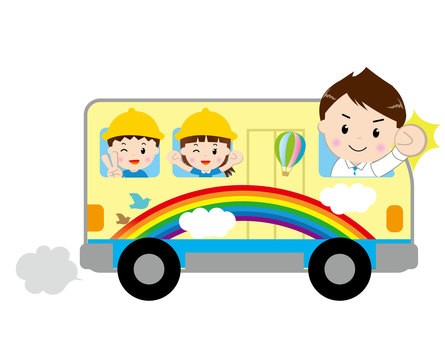 【普通救命講習に関しては】
クライアント様のご都合の良い日時・場所で実施でき、消防署への計画

提出や資機材の手配も当社で行い、講習受講後に修了証をお渡し出来る。
【防災に関しては】
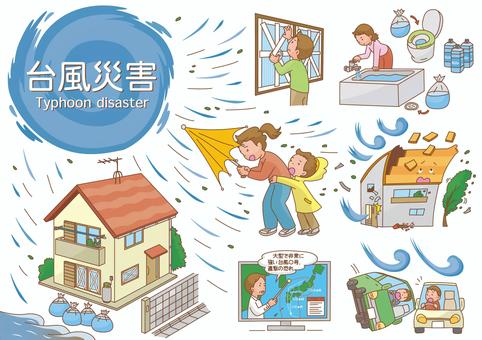 クライアント様と共に作り上げていく事が出来る。
等、クライアント様主体で進める事が出来ます！
最後に
S＆Dテクニカルアカデミー
まだ生まれたての赤ん坊状態の当社ですが、赤ん坊が故にこれから多くの事を

学び、吸収し成長していきたいと考えております。

ご縁を頂きました皆様と共に「安全・安心な社会を創る」事が出来ましたら、

これ以上の幸せは御座いません。

挨拶でも申し上げました様に、「人の意識を変える」事は簡単なようで非常に

難しい事だと私自身も実感しております。

その難しいが、「やらなければならない！」、そのお手伝いを是非させて頂き

たい、その思いを胸に邁進して参りますので宜しくお願い致します。
S＆D　テクニカルアカデミー

　　　　代表　田中　伸穂